Tarjetitas Multiuso para navidad
etiquetasde.com
Hoja-Papel A4/Carta
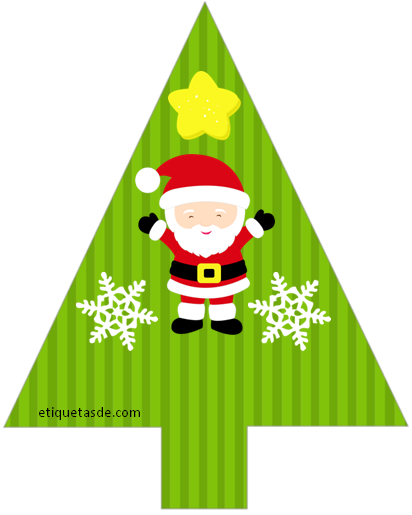 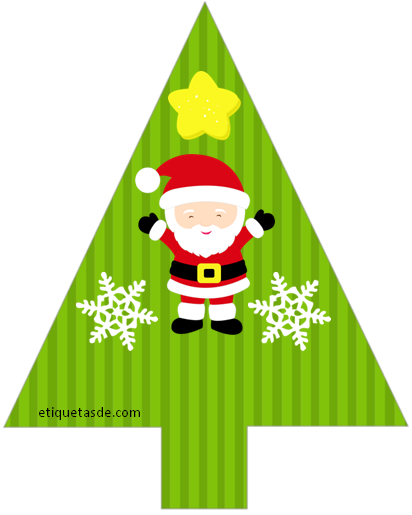 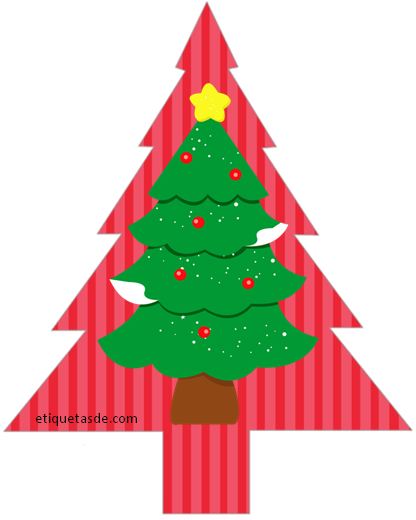 Feliz Navidad
Feliz Navidad
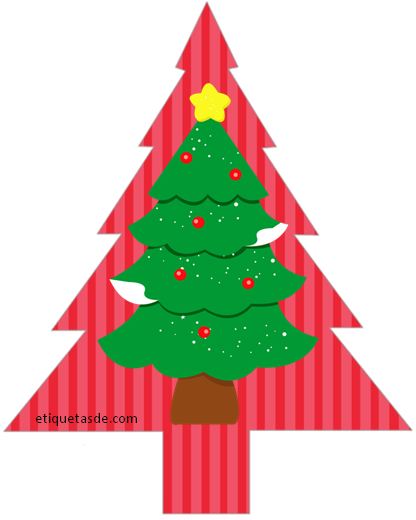